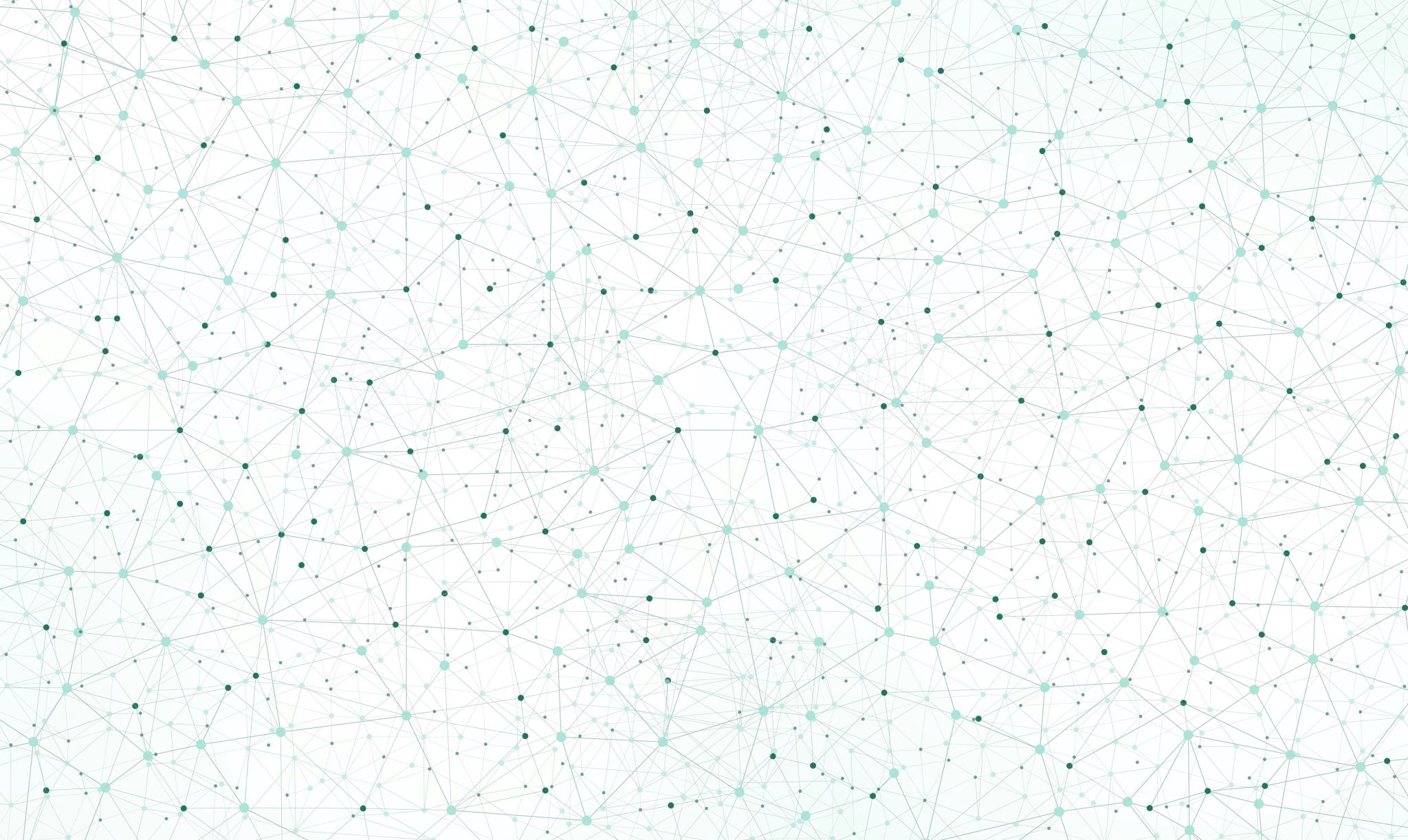 Part III: Submitting to the IRB
Diana Floegel, MLIS, PhD
Senior Regulatory Analyst
floegeld@upenn.edu
All submissions happen through HS-ERA
General Advice: Submit as early as possible
Step 1
Complete CITI Human Subjects Research Training
	Basic Social & Behavioral Course
	Basic Biomedical Course
Information about CITI can be found on our website
Determine:
	Will your advisor or PI add you to an existing submission?
	Will you be submitting a new project?
Step 2
Added to an existing submission
Someone who is already listed on the IRB will have to submit a modification
You will need to have completed CITI training
Your advisor or colleague will add you as a “Personnel” member
Modification submissions require a modification form
Remember that you cannot submit this modification. You need to complete CITI training and then someone else has to submit to add you to the protocol.
Once the IRB approves the modification, you are good to go!
You can read more about modifications on our website
Submitting a new project
Buckle up and listen to Part IV!